Blood
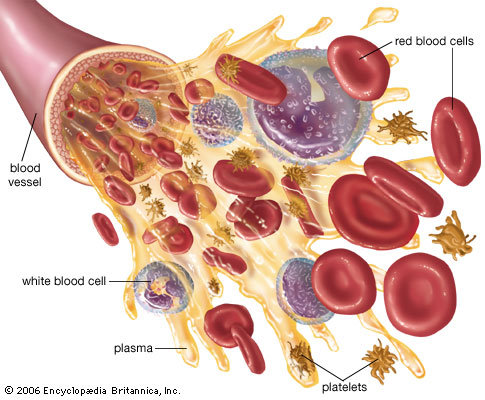 Lecture 2
Granular leucocytes
1
The formed blood elements
45 % of blood volume
 Red blood corpuscles
=Erythrocytes 
(RBCs)
Blood platelets 
= Thrombocytes
 White blood cells 
=Leukocytes 
(WBCs):
1- Granular leucocytes 
(neutrophils, eosinophils, basophils)
2- Agranular leucocytes 
(lymphocytes, monocytes)
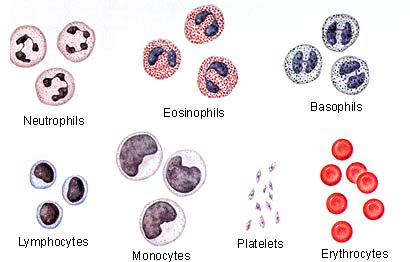 Stains of blood film 
Giemsa’s / Leishman’s
= methylene blue+ eosin
►basophilic (violet)
►eosinophilic (pink)
►azurophilic (red purple)
Difference between RBCs & WBCs
RBCs
4-5.5million/micro-liter/ mm3
Biconcave 
No nuclei. / no organelles (only cell membrane)
Contain hemoglobin
Life span=120 days
No ameboid movement
Function : carry O2&CO2
WBCs
4000-11000/micro-liter
Rounded 
(nuclei+ organelles)
No hemoglobin
From days to years
Amoeboid movement
Defense & immunity
Leukocytes (WBCs)
Normal total  Count
   4000-11,000 / mm3 blood.
I-Granular leukocytes:          II-Agranular leukocytes: 
1-Neutrophils. 60-70-%                      1- lymphocytes.20-30% 
2-Eosinophils. 1-4%                                 2- Monocytes. 3-8% 
3-Basophils. 1/2- 1%
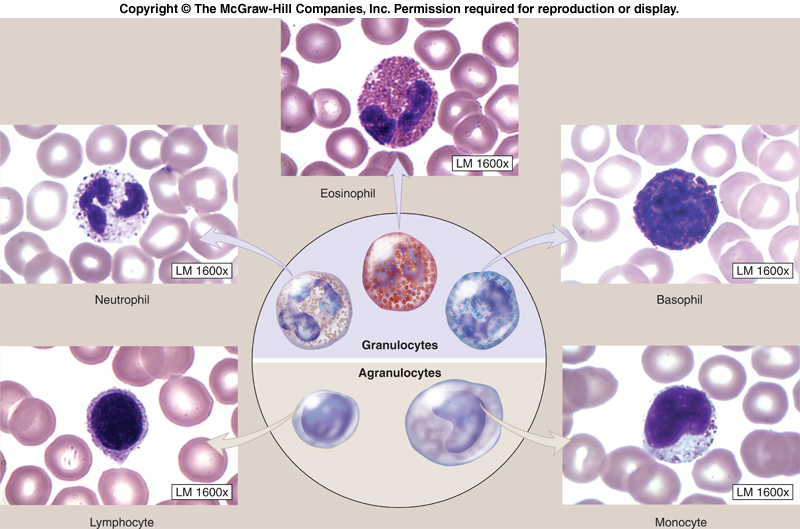 1-Neutrophils= Microphage (polymorphnuclear leucocytes
Differential count 60-70%
Diameter=10-12 microns
Shape:  rounded 

LM:
Nucleus : multilobulated.
    2-8 lobes
Barr body ?? Condensed  chromatin inactive X- Chromosome in females
Cytoplasm: contains
1- specific  granules
(neutral & small )                   
2- non specific:
 azurophilic granules (few
& large ,stained by azure)
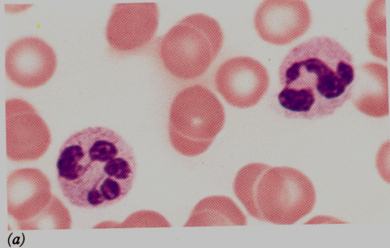 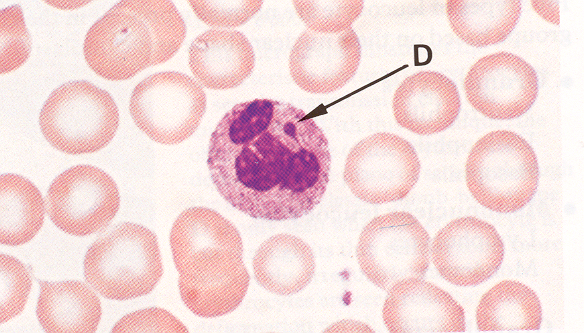 5
EM of Neutrophils
1-  specific granules

Small
Numerous
Rice grain  appearance
Functional enzymes e.g.
Collagenase

2- azurophilic granules

Large
few
Dense
Lysosomal hydrolytic enzymes.
Shape: irregular. When active 
Cytoplasm:
Few organelles.
Granules:
1- Specific.
2-  non specific    (Azurophilic)
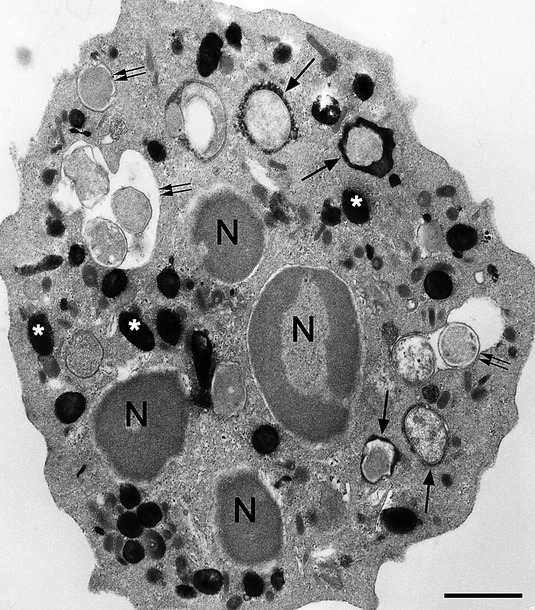 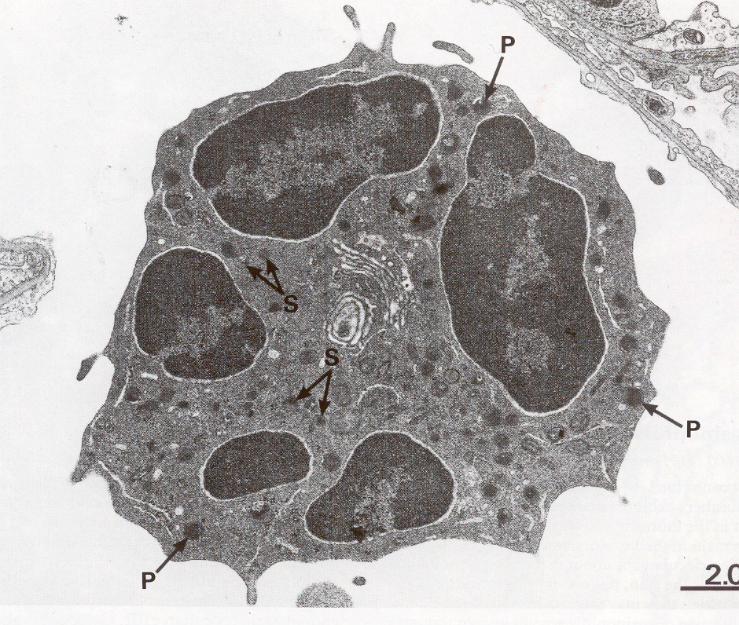 2016
Neutrophils(polymorphs)
Functions
1- Phagocytosis & destruction of 
micro-organisms in the C.T. How…?
Chemotaxis→ migration → phagocytosis → killing of bacteria by phagocytins (specific secondary granules) →
digestion by lysosomal enzymes (1ry, azurophilic granules) → death of neutrophils (pus cells)
2- Attraction of monocytes to the site of infection. 
3- Production of pyrogens  & pus 
4- Stimulation of bone marrow to form new neutrophils
Life span: 1- 4 days in blood   ► ► CT
The first line of defense. 
Pus cells
Secretion of cytokines:
Chemotaxis
bone marrow stimulation
Abnormal neutrophil count
Neutrophilia:
=in acute pyogenic Pus  = acute inflammations e.g.:
Appendicitis
Tonsillitis
Neutropenia:
TB
Influenza
Measles
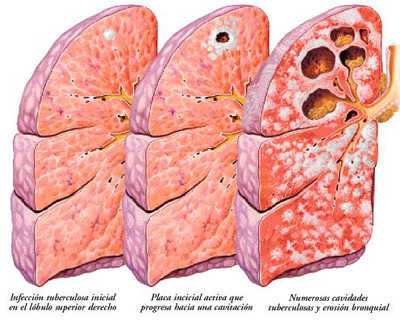 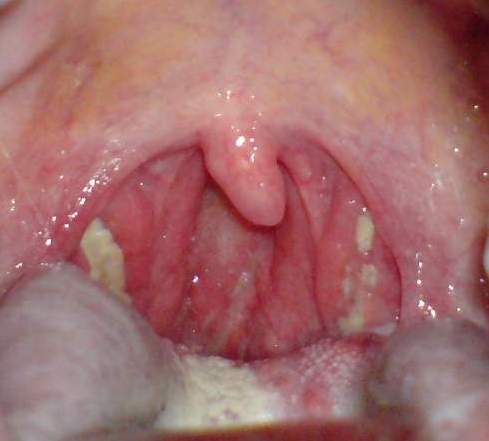 2016
8
2-Eosinophils
Differential count : 1- 4%
Diameter=12-15 microns.
Shape:  rounded  
L.M :
*Nucleus: bilobulated with thick chromatin thread
   (horse shoe).C- shape 
**Cytoplasm contains large  specific acidophilic granules.
*Few azurophilic granules
2-Eosinophils
E.M:
Multilobed nucleus 
Cytoplasm contains  also glycogen, some mitochondria, rER, & sER
Specific granules with crystalloid dense cores contain many hydrolytic enzymes.
Few non specific granules (primary lysosomes)
1-  specific granules
large
ovoid
crystalloid core
Functional proteins & enzymes
Histaminase
Eosinophil peroxidase
2- azurophilic granules
Small
spherical
Lysosomal  hydrolytic enzymes
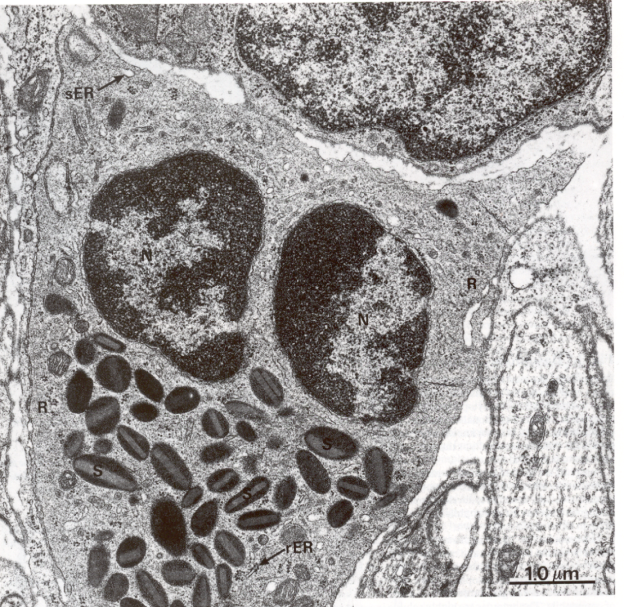 Eosinophils
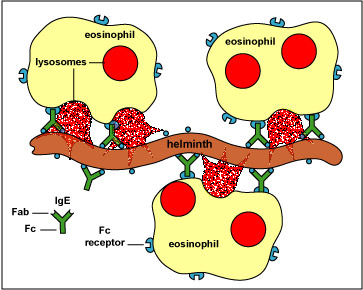 Function of Eosinophils
Migrate to mucosa of GIT, respiratory, genito-urinary& skin.
▼ ▼ regulation of allergic reactions.
Parasitic infestation. (Not phagocytic)
Abnormal Eosinophil Count
Eosinophilia:
 Allergic reactions e.g. bronchial asthma, urticaria.
 Parasitic infections e.g. Bilharziasis.
Eosinopenia:
 Steroid therapy. Bone marrow depression.
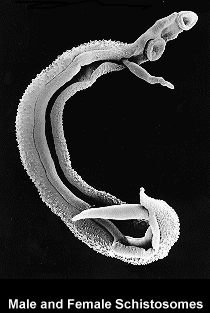 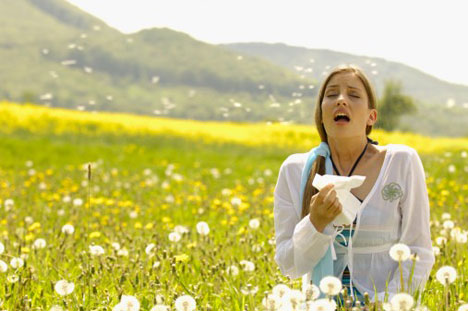 3-BasophilsMast cell of the blood
Differential count : ½ - 1%
Size : 10 microns
Shape : Rounded 
LM:
Nucleus: 
Bilobed, (S-shaped)
obscured by
Cytoplasm:
abundant deep blue granules. 
Metachromasia.
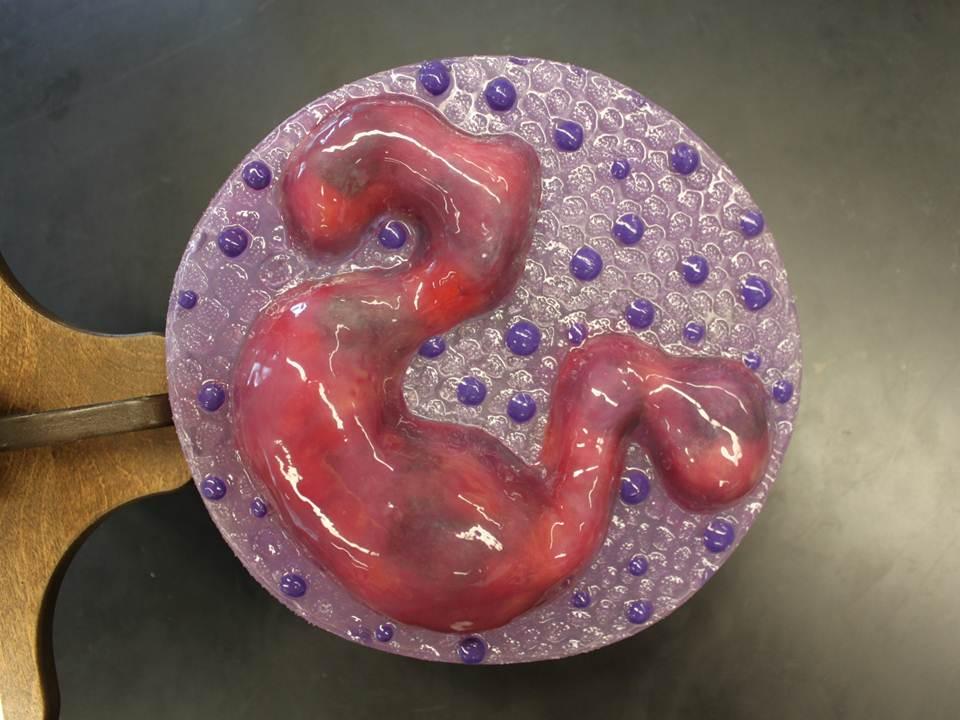 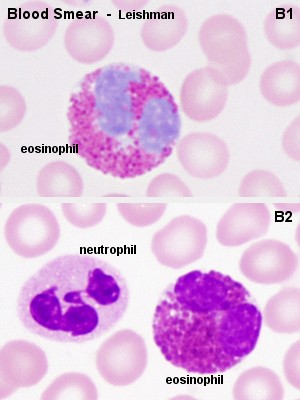 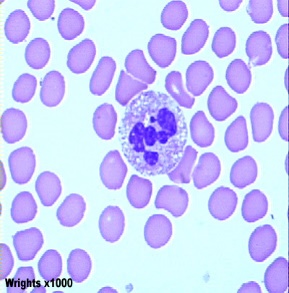 12
Basophils
1-  specific granules
large
coarse
Functional histamine, heparin

2- azurophilic granules

Lysosomal hydrolytic enzymes.
E.M.
*Bilobed S shape nucleus
*Multiple large specific granules
*Few lysosomes (nonspecific granules).
Mitochondria, ribosomes, glycogen in cytoplasm.
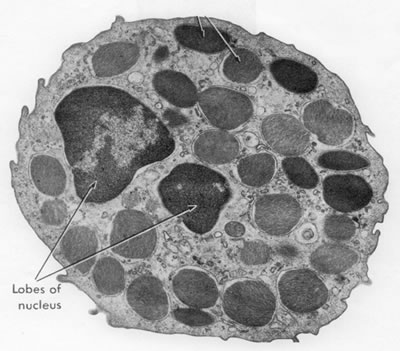 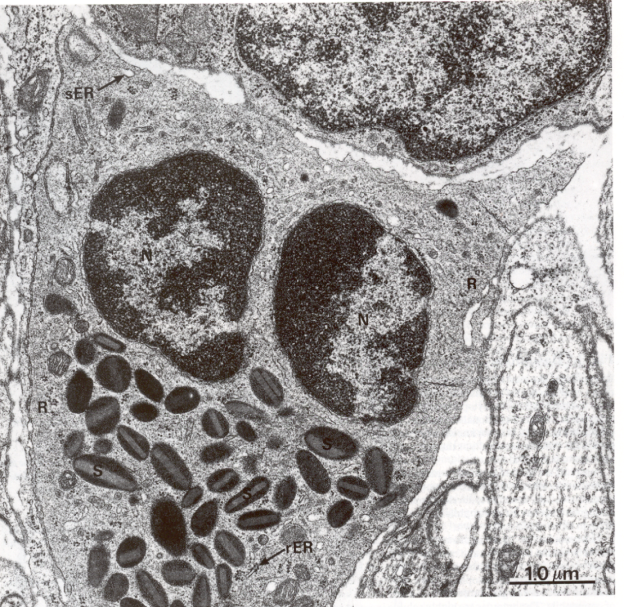 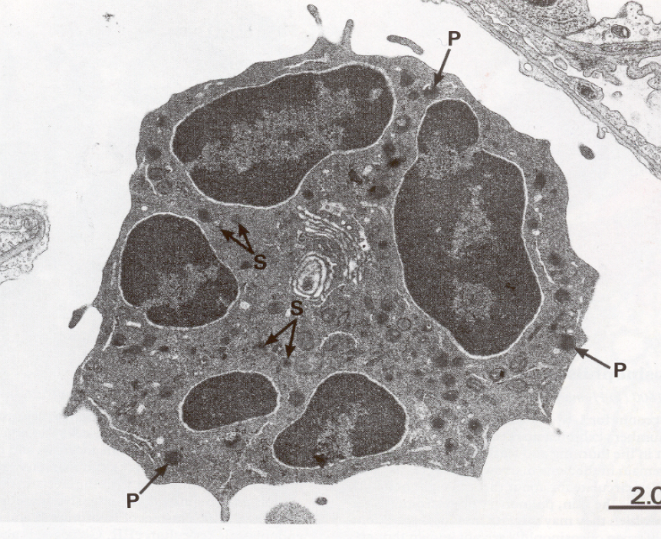 Functions
Secretion of histamine which initiates allergic reactions.
Secretion of heparin which is a natural anti-coagulant.
Secretion of eosinophil chemotactic factor to limit allergic reaction.
=Mast cell of blood:= hypersensitivity reaction
1- heparin: anticoagulant
2- histamine: (anaphylaxis)
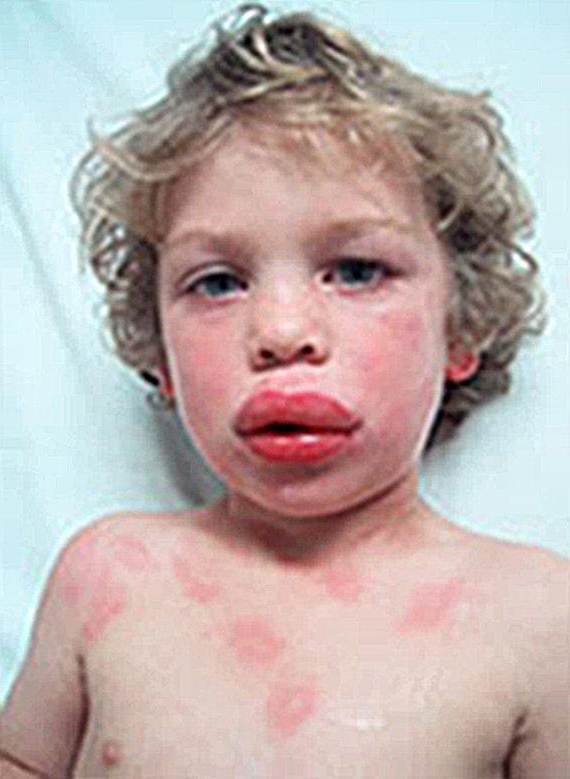 14
Basophils abnormal count
Basophilia:
viral infections as small pox and chicken pox. 
Systemic allergy
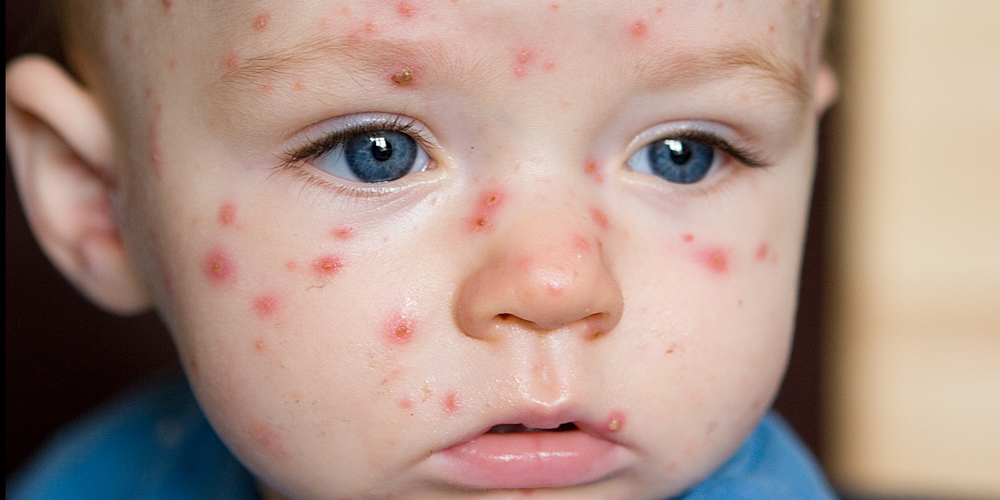 15
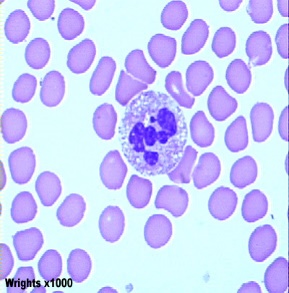 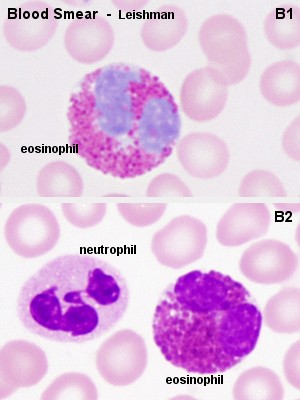 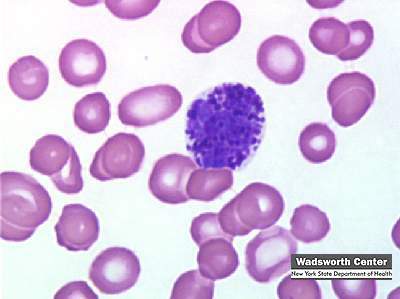